Work Of The Church (II)
Missionary Society; Mechanical Music
Only the NT can identify Lord’s church
Lk.811 Now the parable is this: The seed is the word of God.
Rv.24 Nevertheless I have this against you, that you have left your first love.  5 Remember therefore from where you have fallen; repent, and do the first works, or else I will come to you quickly and remove your lampstand from its place – unless you repent.
Ep.321 to him be glory in the church by Christ Jesus to all generations, forever and ever. Amen.
I. Missionary Society
Only the NT can identify Lord’s church
Mt.721 “Not everyone who says to me, ‘Lord, Lord,’ shall enter the kingdom of heaven, but he who does the will of my Father in heaven. 22  Many will say to me in that day, ‘Lord, Lord, have we not prophesied in Your name, cast out demons in Your name, and do many wonders in your name?’ 23 And then I will declare to them, ‘I never knew you; depart from me, you who practice lawlessness.’
Only the NT can identify Lord’s church
Mt.2315 Woe to you, scribes and Pharisees, hypocrites!  For you travel land and sea to win one single proselyte, and when he is won, you make him twice as much a son of hell as yourselves.
Only the NT can identify Lord’s church
Ro.101 Brethren, my heart’s desire and prayer to God for them is that they may be saved.  2 For I bear them witness that they have a zeal for God, but not according to knowledge.  3 For they, being ignorant of God’s righteousness, and seeking to establish their own righteousness, have not submitted to the righteousness of God.
The local church
1 Co.12 To the church of God which is at Corinth, to those who are sanctified in Christ Jesus, called to be saints, with all who in every place call on the name of our Lord Jesus Christ, both theirs and ours…
Local church functions collectively
1 Tim.516 If any believing man or woman has widows, let them care for them, and do not let the church be burdened, that it may relieve those who are really widows.
Local church functions collectively
Ac.432  Now the multitude of those who believed were of one heart and soul; neither did anyone say that any of the things he possessed was his own, but they had all thing  in common. . . . 34 Nor was there anyone among them who lacked; for all who were possessors of lands or houses sold them, and brought the proceeds of the things that were sold 35 and laid them at the apostles’ feet; and they distributed to each as anyone had need…
Recognized membership
Ac.926 And when Saul had come to Jeru-salem, he tried to join the disciples; but they were all afraid of him, and did not believe that he was a disciple.
1 Co.1423 Therefore if the whole church comes together in one place, and all speak with tongues, and there come in those who are uninformed or unbelievers, will they not say that you are out of your mind?
Recognized membership
1 Co.51 It is actually reported that there is sexual immorality among you… 2 And you are puffed up, and have not rather mourned, that he who has done this deed might be taken away from among you. …4 In the name of our Lord Jesus Christ, when you are gathered together, along with my spirit, with the power of our Lord Jesus Christ, 5 deliver such a one to Satan for the destruction of the flesh, that his spirit may be saved in the day of the Lord Jesus. 6 Your glory-ing is not good. Do you not know that a little leaven leavens the whole lump?
Local oversight
1 Pt.51 The elders who are among you I exhort, I who am a fellow elder and a wit-ness of the sufferings of Christ, and also a partaker of the glory that will be revealed: 2 Shepherd the flock of God which is among you, serving as overseers, not by compul-sion but willingly, not for dishonest gain but eagerly
Treasury
1 Co.161 Now concerning the collection for the saints, as I have given orders to the churches of Galatia, so you must do also: 2 On the first day of the week let each one of you lay something aside, storing up as he may prosper, that there be no collections when I come.
Function as a unit
Assembled; each participates
Ac.125 Peter was therefore kept in prison, but constant prayer was offered to God for him by the church.
Ep.519 speaking to one another in psalms and hymns and spiritual songs, singing and making melody in your heart to the Lord.
1 Co.162 On the first day of the week let each one of you lay something aside, storing up as he may prosper, that there be no collections when I come.
Function as a unit
Authorized agent
Ph.15 …for your fellowship in the gospel from the first day until now.
Ph.415 Now you Philippians know also that in the beginning of the gospel, when I departed from Macedonia, no church shared with me concerning giving and receiving but you only.  16 For even in Thessalonica you send aid once and again for my necessities.
Be distinct from another church
Ro.1616 …The churches of Christ greet you.
Ph.415 Now you Philippians know also that in the beginning of the gospel, when I departed from Macedonia, no church shared with me concerning giving and receiving but you only.
Revelation 2-3
NT pattern for evangelism
Local church may send preacher
Ac.131 Now in the church that was at Antioch there were certain prophets and teachers: Barnabas, Simeon who was called Niger, Lucius of Cyrene, Manaen who had been brought up with Herod the tetrarch, and Saul. 2 As they ministered to the Lord and fasted, the Holy Spirit said, “Now separate to Me Barnabas and Saul for the work to which I have called them.”  3 Then, having fasted and prayed, and laid hands on them, they sent them away.
NT pattern for evangelism
Local church may send preacher
1 Th.18 For from you the word of the Lord has sounded forth, not only in Macedonia and Achaia, but also in every place. Your faith toward God has gone out, so that we do not need to say anything.
NT pattern for evangelism
Local church may send preacher
Local church may send funds to preacher
2 Co.118 I robbed other churches, taking wages from them to minister to you.
NT pattern for evangelism
Local church may send preacher
Local church may send funds to preacher
Local churches may support preacher
Ph.415 Now you Philippians know also that in the beginning of the gospel, when I departed from Macedonia, no church shared with me concerning giving and receiving but you only. 16 For even in Thessalonica you sent aid once and again for my necessities. 17 Not that I seek the gift, but I seek the fruit that abounds to your account…
Man’s plan improves upon God’s??
Church– 



Church–
Selects area of work
Selects preachers
Provides place, support
Facilities (tools)
Selects area
Selects preachers
Provides place…
Facilities (tools)
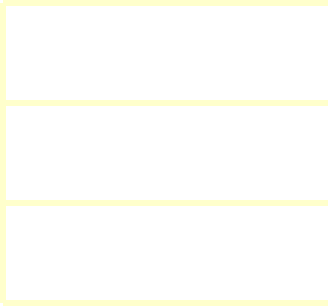 M. Society
President,Board, Treasury
Wisdom of God
Ep.310 to the intent that now the manifold wisdom of God might be made known by the church to the principalities and powers in the heavenly places, 11 according to the eternal purpose which He accomplished in Christ Jesus our Lord . . . 21 to Him be glory in the church by Christ Jesus to all generations, forever and ever. Amen.
Wisdom of God
Ep.44 There is one body and one Spirit, just as you were called in one hope of your calling; 5 one Lord, one faith, one baptism; 6 one God and Father of all, who is above all, and through all, and in you all.
Ph.415 Now you Philippians know also that in the beginning of the gospel, when I departed from Macedonia, no church shared with me concerning giving and receiving but you only. 16 For even in Thessalonica you sent aid once and again for my necessities.
Wisdom of God
2 Pt.13 as His divine power has given to us all things that pertain to life and godliness, through the knowledge of Him who called us by glory and virtue
I. Missionary Society
II. Mechanical Music
MUST
John 423 But the hour is coming, and now is, when the true worshipers will worship the Father in spirit and truth; for the Father is seeking such to worship Him.  24 God is Spirit, and those who worship Him must worship in spirit and truth.”